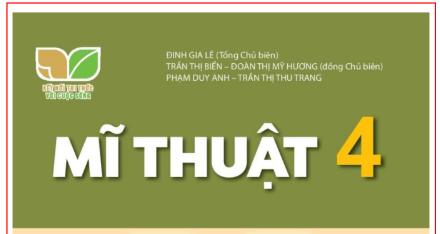 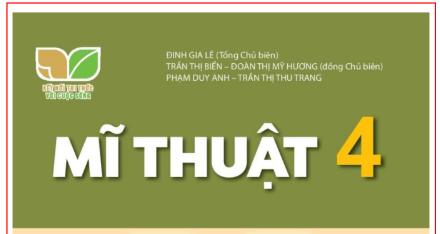 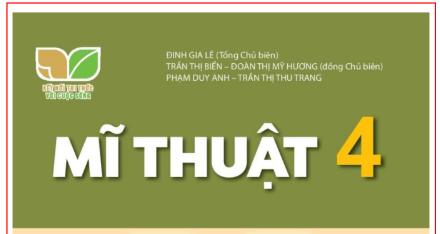 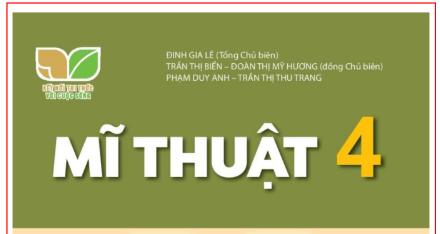 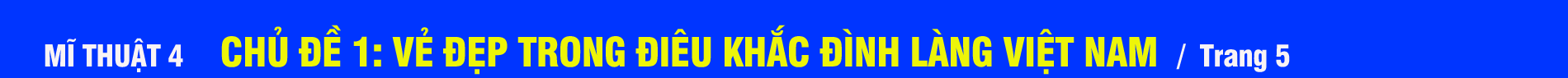 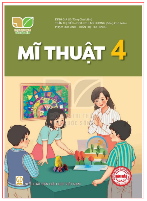 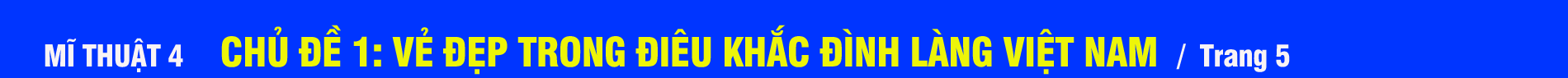 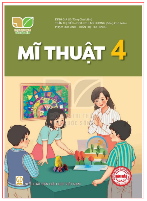 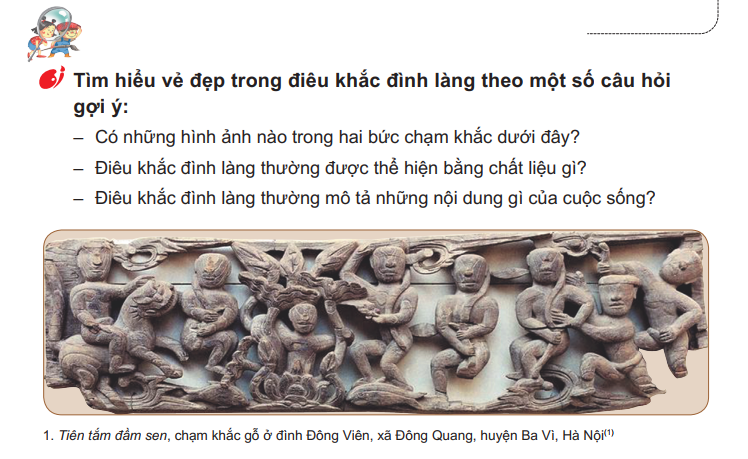 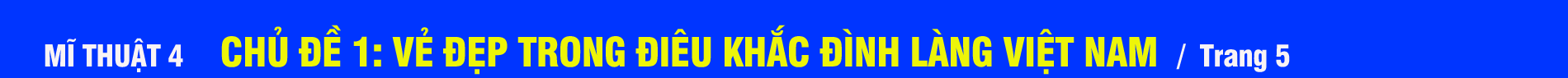 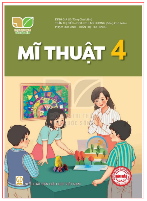 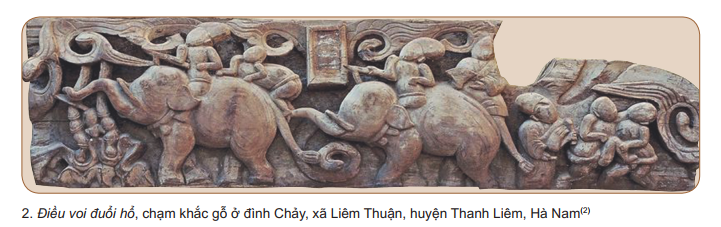 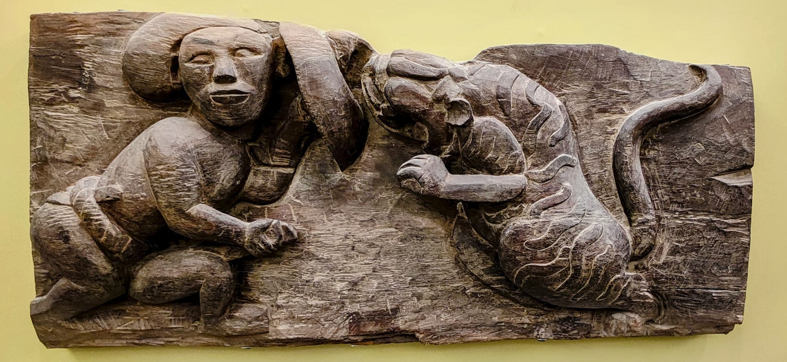 3. Đánh nhau với hổ, chạm khắc gỗ ở đình Chảy, xã Liêm Thuận, Thanh Liêm, Hà Nam
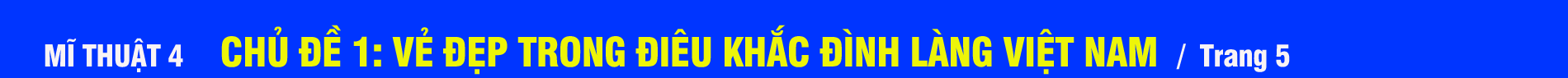 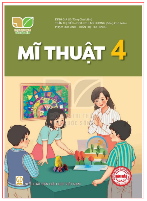 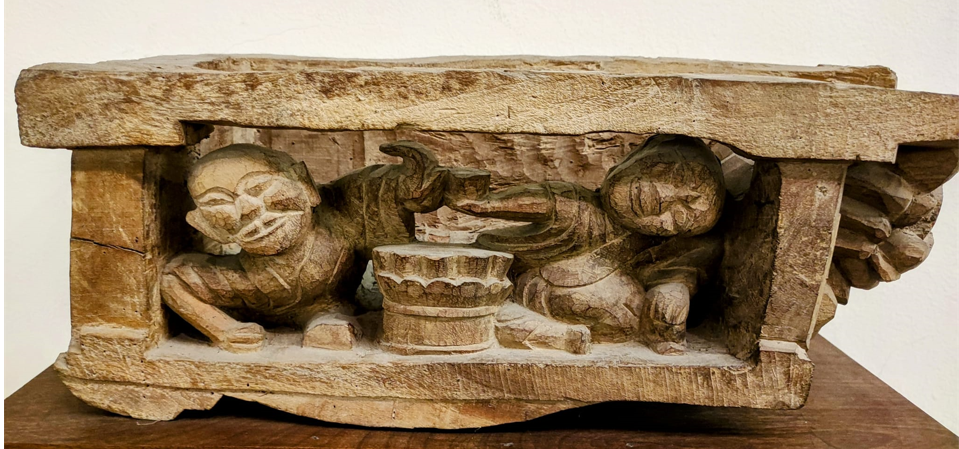 4. Chuốc rượu, chạm khắc gỗ ở đình Hoàng Xá, thị trấn Vân Đình, huyện Ứng Hòa, Hà Nội
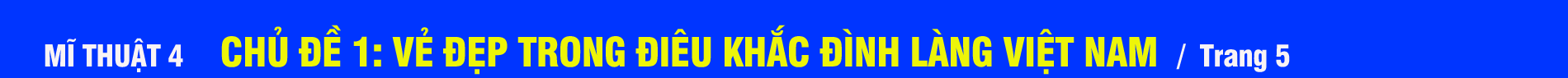 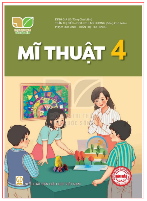 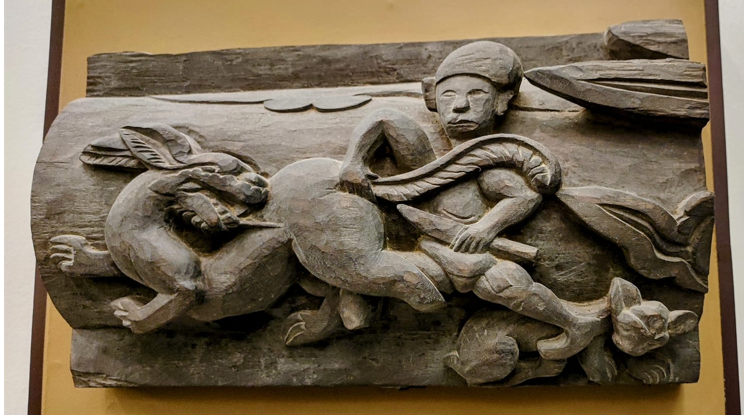 5. Người cầm dao nắm đuôi nghê, chạm khắc gỗ ở đền vua Đinh,Trường Yên ,Hoa Lư, Ninh Bình
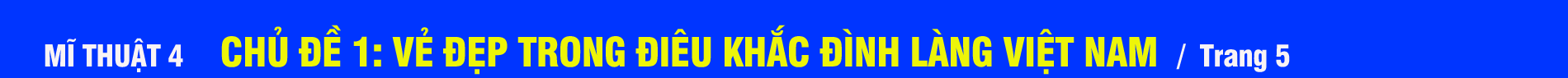 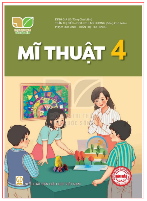 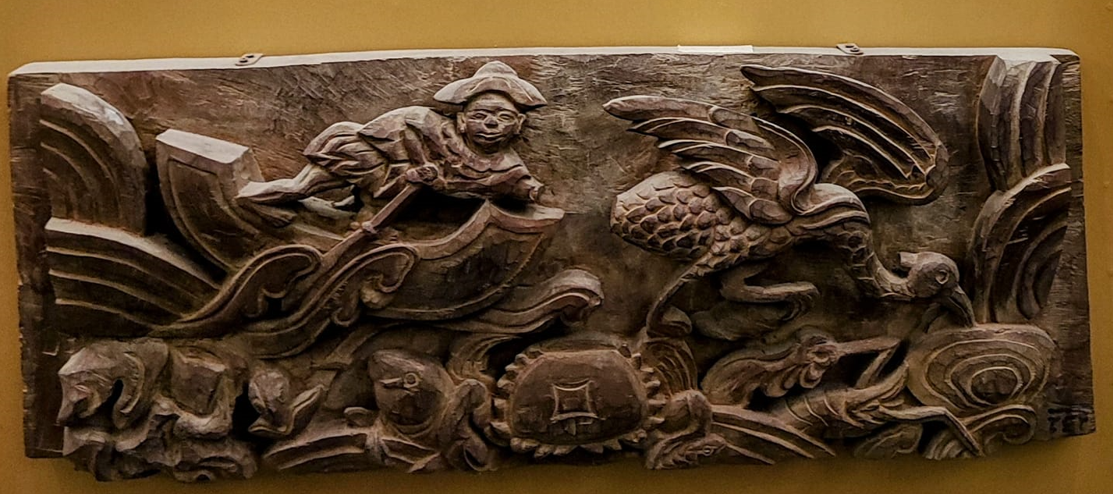 6. Ngư ông chèo thuyền bắt cá, chạm khắc gỗ ở chùa Nội, tỉnh Bắc Giang
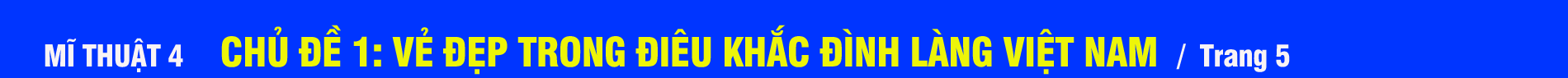 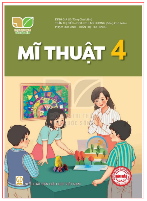 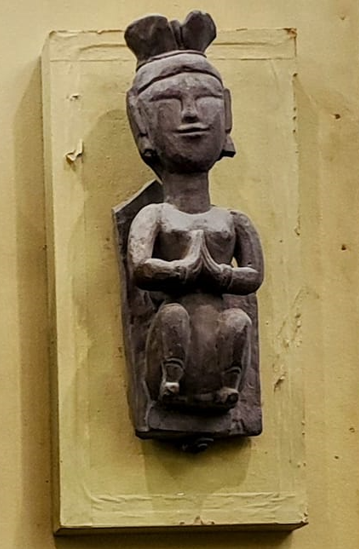 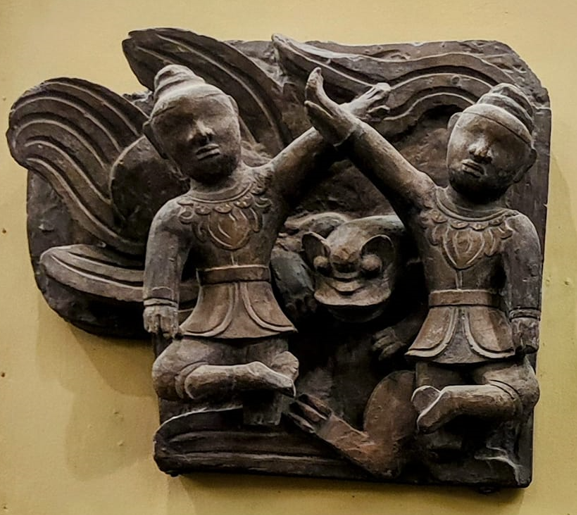 8. Hai người đá cầu, chạm khắc gỗ ở đình Thổ Tang, tỉnh Vĩnh Phúc
7. Thiếu nữ, chạm khắc gỗ ở đình Hương Lộc, tỉnh Nam Định
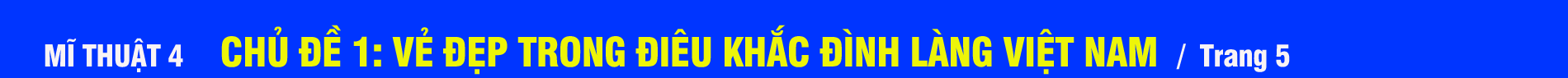 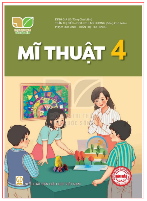 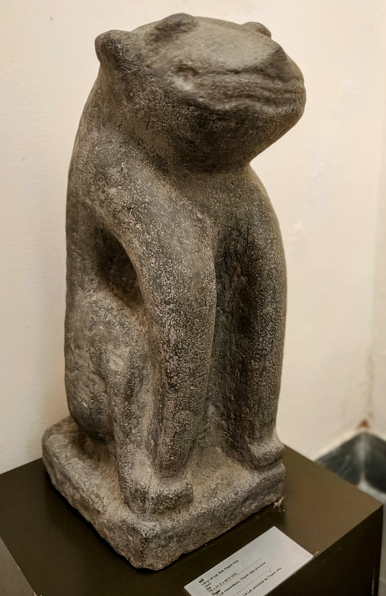 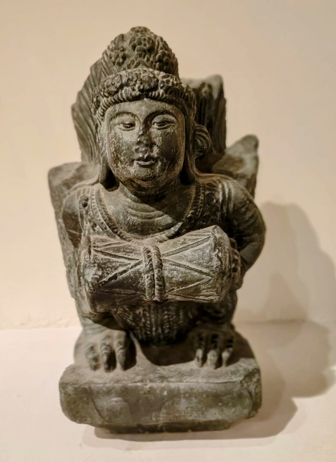 10. Người chim đánh trống, 
ượng đá ở chùa Phật Tích, Bắc Ninh
9. Hổ, tượng đá ở lăng Lê Lợi, Thanh Hóa
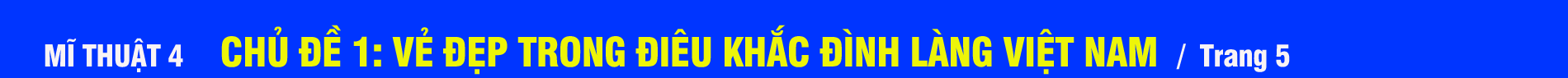 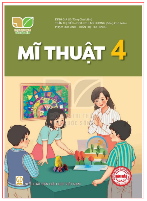 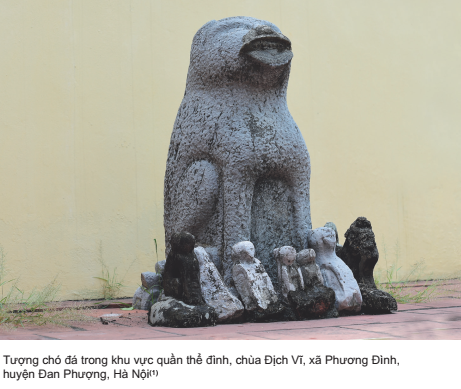 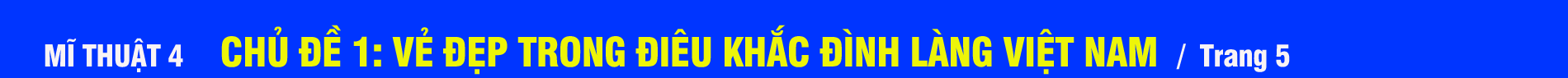 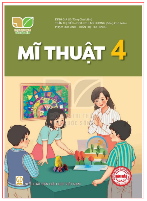 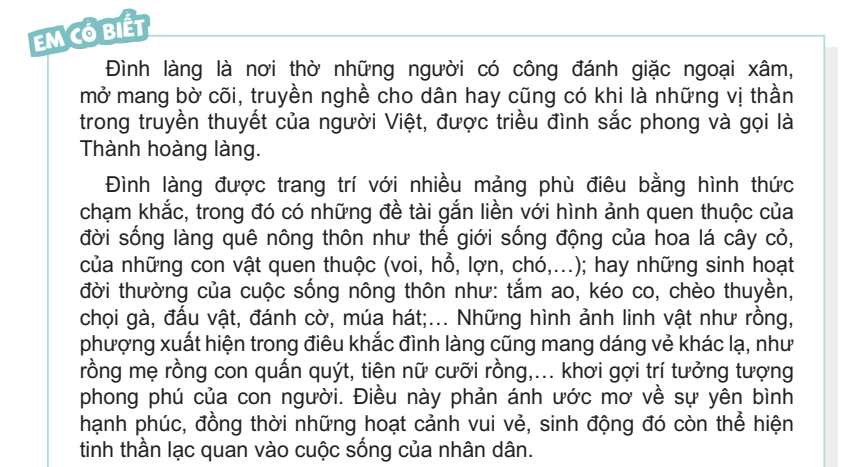 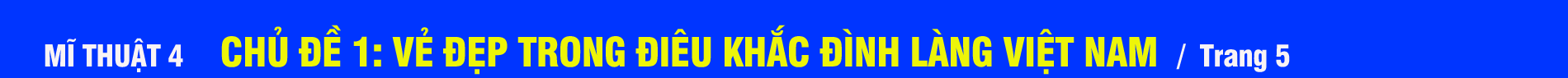 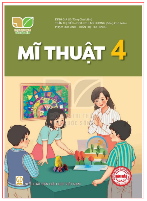 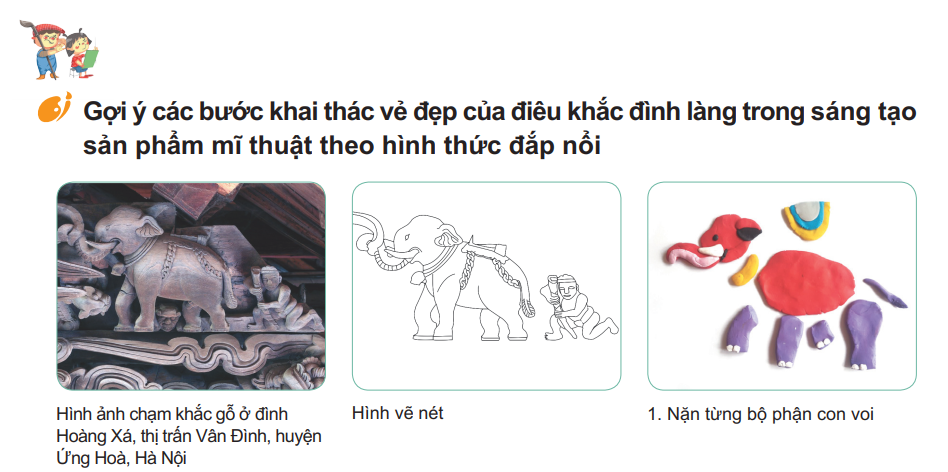 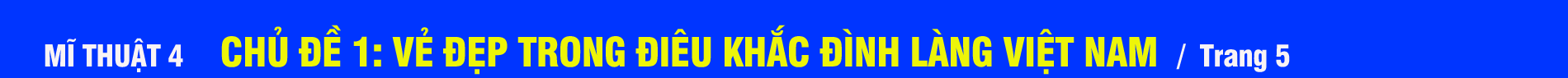 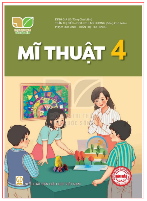 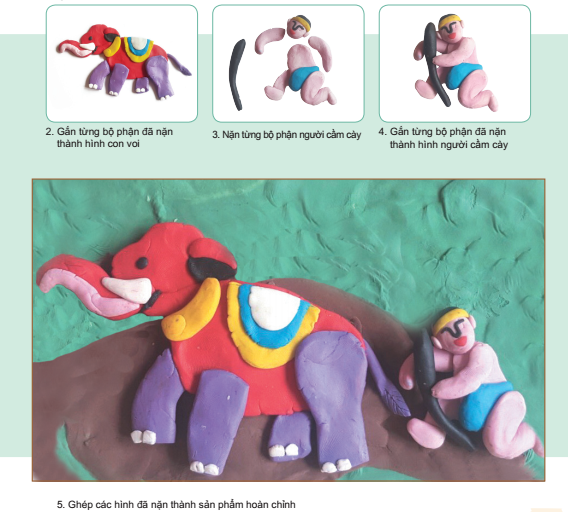 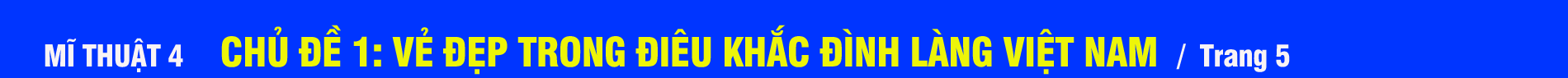 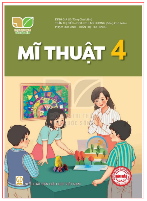 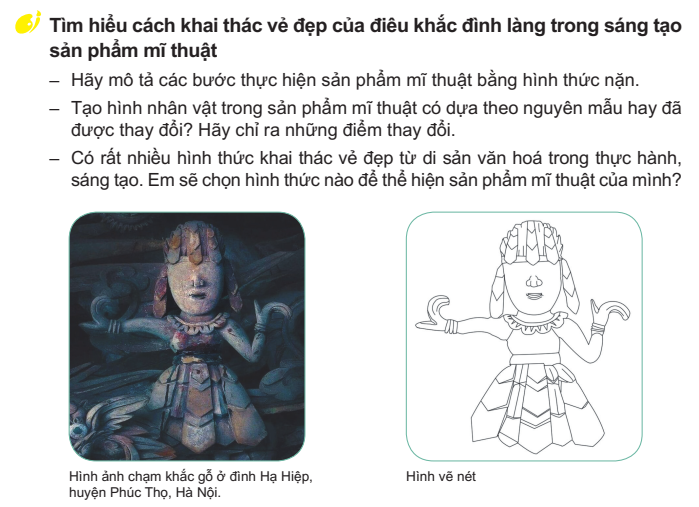 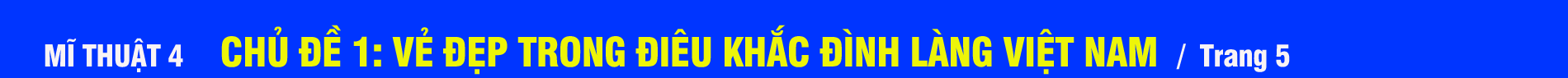 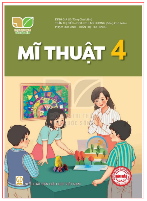 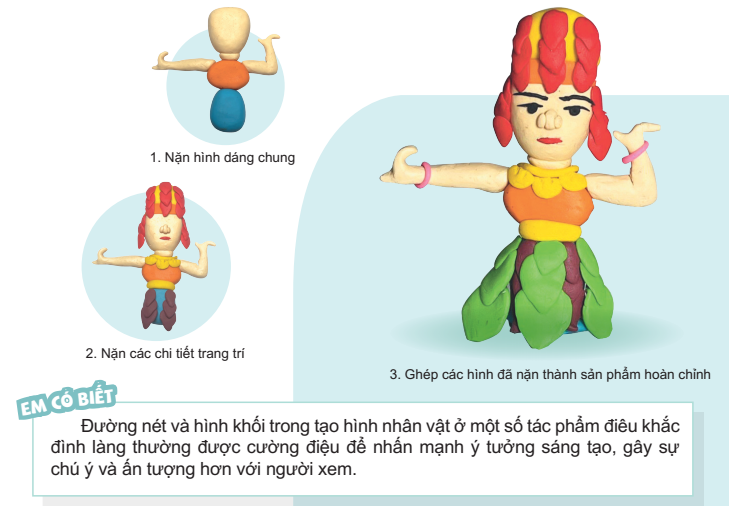 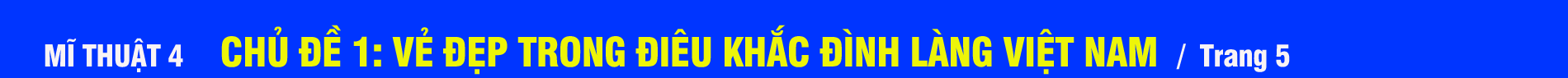 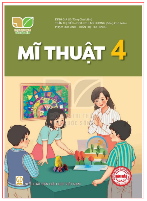 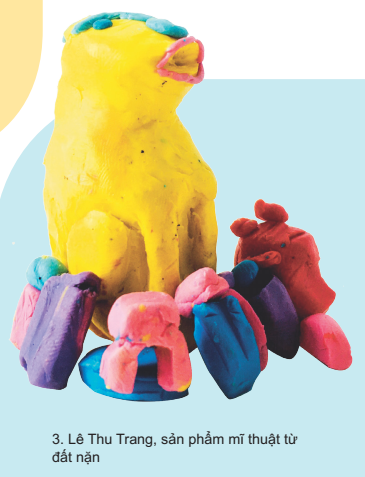 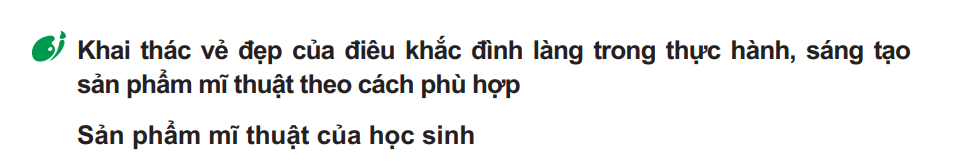 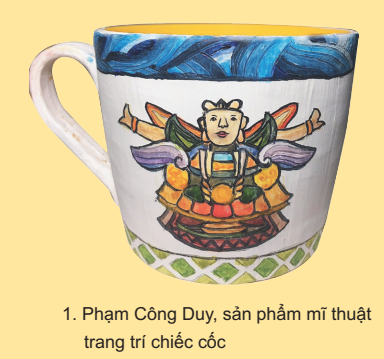 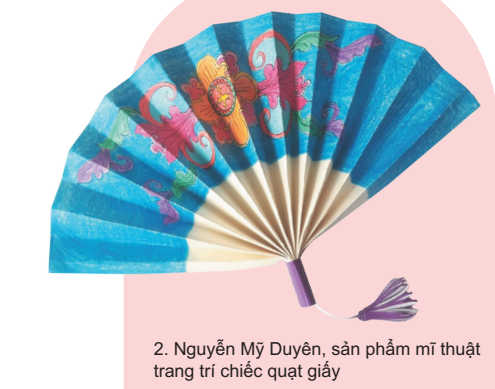 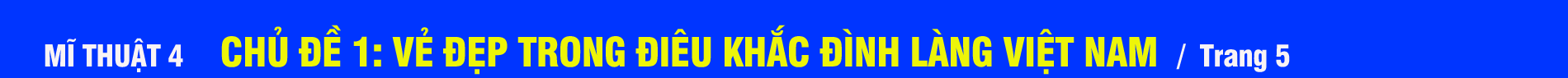 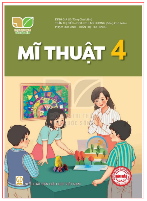 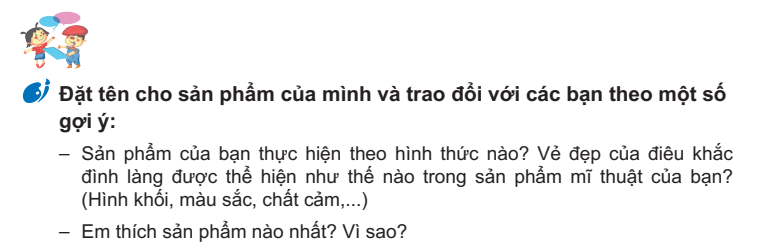 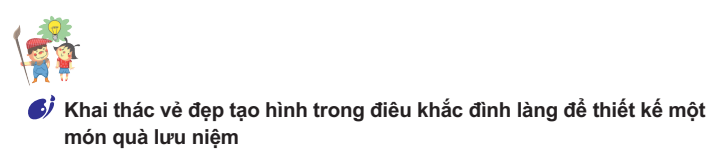 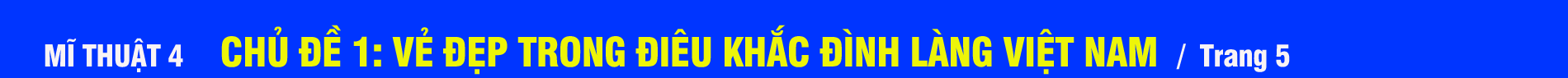 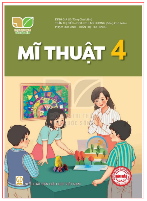 Sản phẩm mĩ thuật 3D
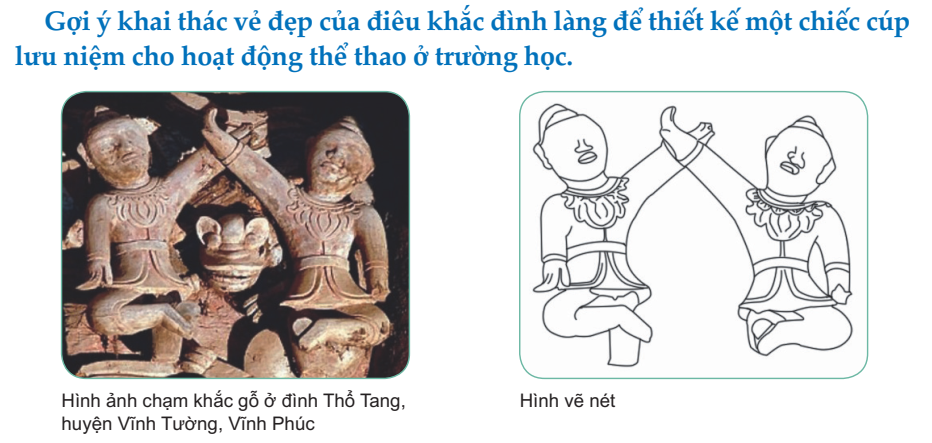 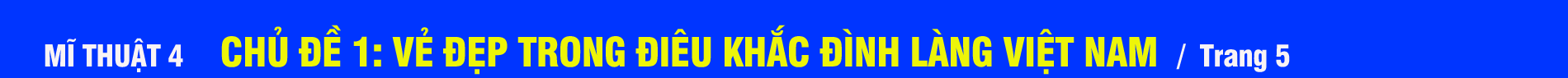 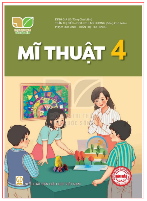 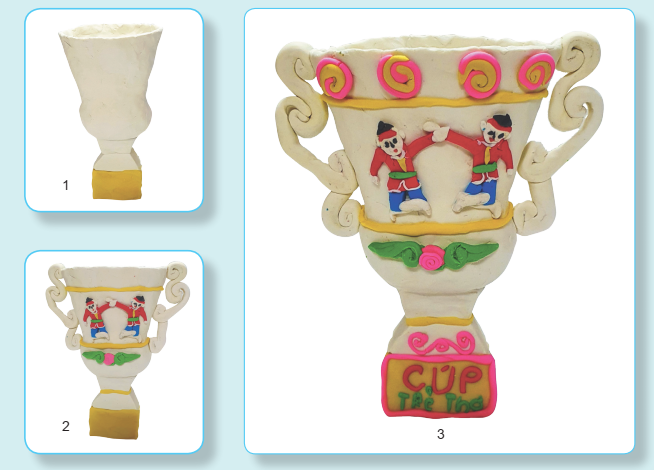 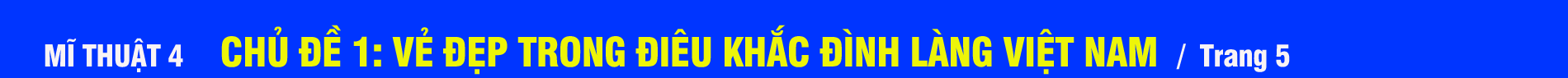 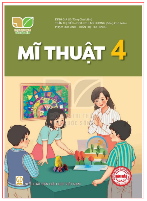 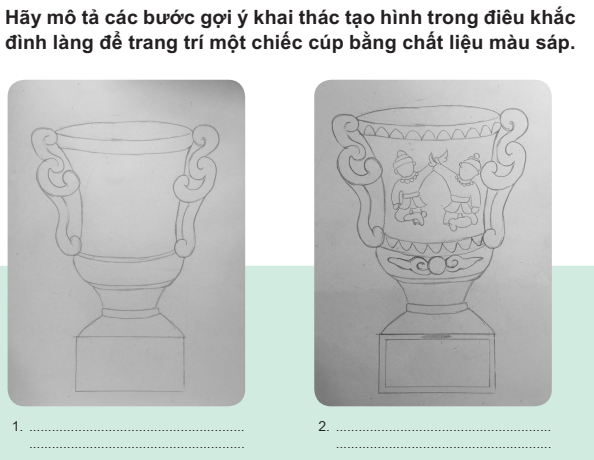 Sản phẩm 
mĩ thuật 2D
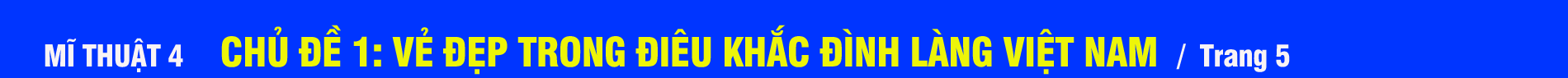 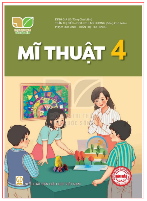 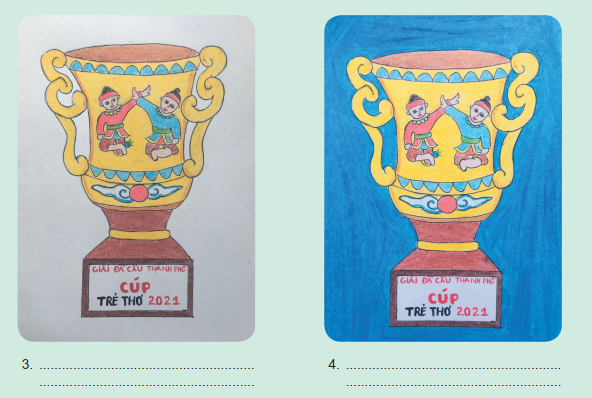